Professional Standards
To Begin School Year 2015-2016
Requirements
Section 306 of the HHFKA 

Education, training, and certification for all school nutrition directors

Establish annual certification to demonstrate competency

Establish criteria and standards for state agency directors

Require SA to offer annual training
[Speaker Notes: Section 306 of the Healthy Hungry Free Kids Act was created to establish a program of mandatory education, training, and certification for all school nutrition directors responsible for the management of a school food authority. The program must include minimum educational and periodic training requirements necessary to successfully manage the school meals programs.
 
Requires that each School Food Authority ensures that local nutrition personnel complete annual training and receive annual certification to demonstrate competency in the areas covered by the training, including ensuring individuals conducting or overseeing administrative procedures receive training.

It also establishes criteria and standards for States to use in the selection of State agency directors with responsibility for the National School Lunch Program (NSLP) and the School Breakfast Program (SBP).

Require each State to provide at least annual training in administrative practices to local SFAs.]
Definition
School Nutrition Program Director
Are the individuals responsible for the operation of school nutrition programs for all schools under the local education agency (LEA)

School Nutrition Program Manager
Individuals responsible for management of the day to day for certain schools/sites

School Nutrition Program Staff
Individuals without managerial responsibilities who are involved in routine operations of school nutrition programs  for a participating school(s)
May include food prep, serving, POS, F/RP applications
[Speaker Notes: School Nutrition Program Director
Are the individuals responsible for the operation of school nutrition programs for all schools under the local education agency (LEA)

School Nutrition Program Manager
Individuals responsible for management of the day to day operation for certain schools/sites

School Nutrition Program Staff
Individuals without managerial responsibilities who are involved in routine operations of school nutrition programs for a participating school(s), this may include food prep, serving, Point Of Service (POS), and processing Free/Reduced Price applications]
Hiring Standards for NEW School Nutrition Program Directors
New directors – those hired on or after July 1, 2015

USDA is creating a certificate program 
Varies by size
Small 2,499 students or less
Medium 2,500-9,999 students
Large 10,000 or more students
[Speaker Notes: New directors – those hired on or after July 1, 2015- are subject to the new education requirements. Exiting directors will be grandfathered in their current positions as well as in the Student Enrollment category where they currently are working.

USDA is working on creating a certification program.

Minimum requirements for Directors are based on district size of enrollment, the enrollment limits are:
Small 2,499 students or less
Medium 2,500-9,999 students
Large 10,000 or more students]
Hiring Standards for NEW Directors cont…
Student Enrollment of 2,499 or less
At a minimum a New Director must have high school diploma (GED) and at least three years of relevant experience in school nutrition programs
[Speaker Notes: Small districts with student enrollment of 2,499 or less

At a minimum for this enrollment level the hiring requirement must be a High School diploma (GED) and at least three years of relevant experience in school nutrition programs
	(LEAs with less than 500 students: State agency may approve a candidate that meet the educational standards but has less than three years experience.)

Just a note: This enrollment level makes up a large portion of the schools across Alaska.]
Hiring Standards for NEW Directors cont…Student Enrollment of 2,500-9,999
At a minimum an Associate’s degree or equivalent educational experience, and at least two years of relevant school nutrition programs experience.
[Speaker Notes: Medium districts with enrollment of 2,500-9,999:

The new director at minimum must have an Associate’s degree or equivalent educational experience, with academic major in specific areas, and at least two years of relevant school nutrition programs experience.

* Specific major/areas of concentration: Food and nutrition, food service management, dietetics, family and consumer sciences, nutrition education, culinary arts, business, or a related field.]
Hiring Standards for NEW Directors cont…
Student Enrollment of 10,000 or more
At a minimum Bachelor’s degree in any academic major, and at least five years experience in management of school nutrition programs.
[Speaker Notes: Large districts with a student enrollment of 10,000 or more;

The new director must have at a minimum a Bachelor’s degree in any academic major, and at least five years experience in management of school nutrition programs.]
Prior Training Standards  Minimum
At least eight hours of food safety training is required either not more than five years prior to their starting date or completed within 30 days of the employee’s start date.
[Speaker Notes: Minimum Prior Training Standards for all nutrition staff: At least eight hours of food safety training is required either not more than five years prior to their starting date or completed within 30 days of hire.]
Required Training for ALL School Nutrition Program Employees
Varies by position
All Directors: For School Year 2015-16 ONLY: at least 8 hrs. of annual continuing education/training. 2016-2017 at least 12 hrs.
All Managers: For School Year 2015-2016 ONLY: at least 6 hrs. of annual continuing education/training. 2016-2017 at least 10 hrs.
[Speaker Notes: Those in a director position may need training:  For School Year 2015-2016 ONLY: at least 8 hours of annual continuing education/training. Beginning school year 2016-2017: at least 12 hours of annual continuing education/training. This required continuing education/training is in addition to the food safety training required in the first year of employment.

All Managers for school year 2015-2016 ONLY: at least 6 hours of annual continuing education/training. Beginning school year 2016-2017: at least 10 hours of annual continuing education/training.]
Required Training for ALL School Nutrition Program Employees
All Other Staff: For School Year 2015-16 ONLY: at least 4 hrs. of annual continuing education/training. 2016-2017 at least 6 hrs.
Part-time Staff: Each year, at least 4 hrs. of annual continuing education/training.
[Speaker Notes: All Other Staff: For School Year 2015-2016 ONLY: at least 4 hours of annual continuing education/training. Beginning school year 2016-2017: at least 6 hours of annual continuing education/training..

Part-Time Staff (Work 20 hours or less per week) at least 4 hours of annual continuing education/training, regardless of the number of part-time hours worked.

Note: IF hired January 1 or later, an employee may only have to complete half of the above required training hours.]
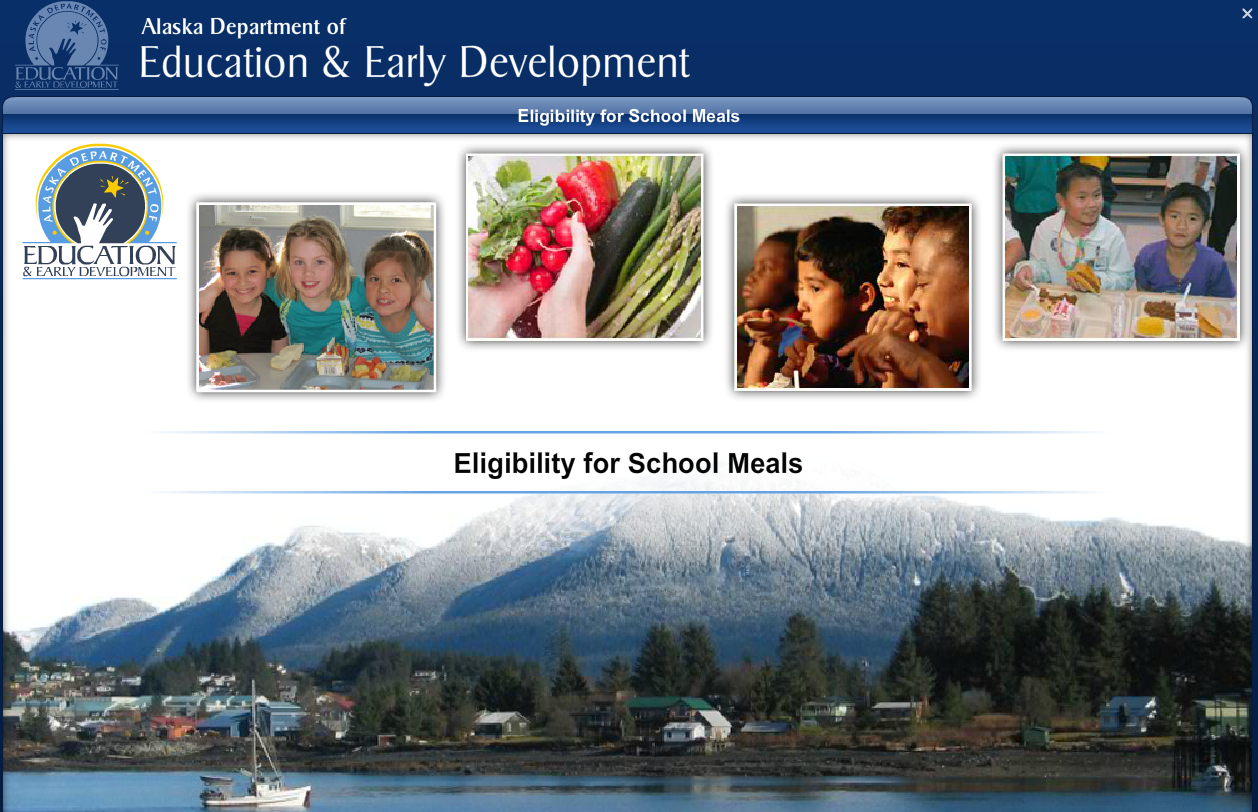 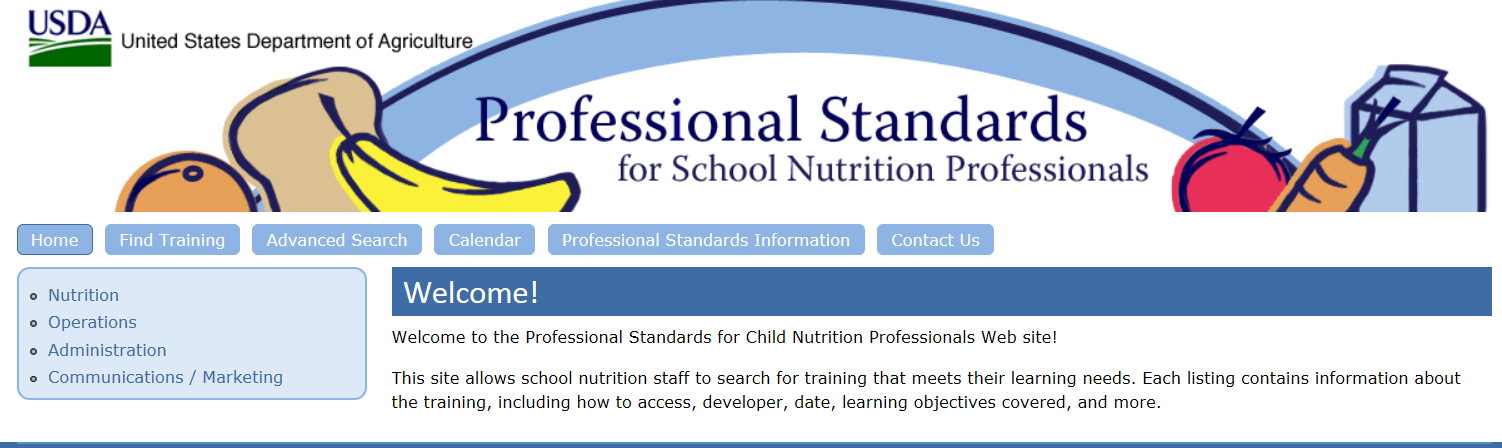 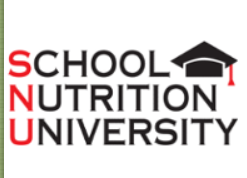 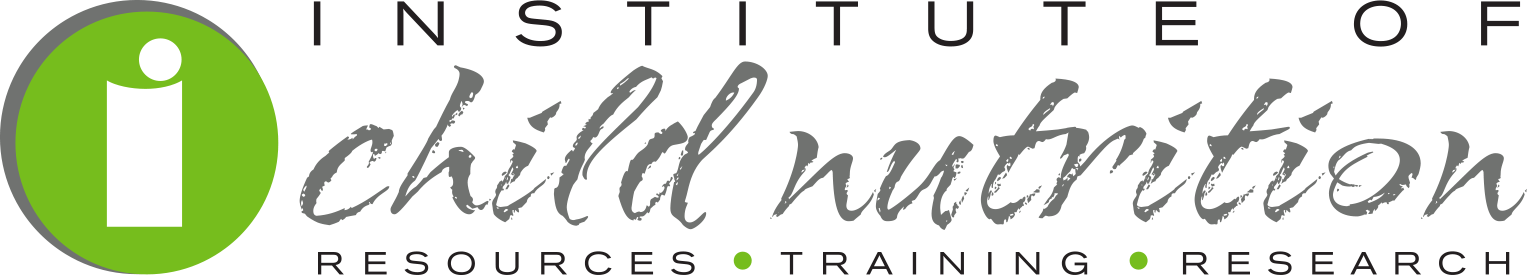 [Speaker Notes: There are a multitude of training options:

Annual AK SFA training
AK eLearning in meal pattern
Eligibility
Offer Versus Serve (OVS)
Civil Rights
Point Of Service (POS)
Production records
Program pricing
More coming

Institute of Child Nutrition formally known as (NFSMI)
USDA
School Nutrition Association (SNA)

Training can be in-house for staff, but only if the individual conducting or overseeing administrative procedures has received training externally.

What about FSMCs??  It is the SFAs responsibility to ensure that FSMCs receive their annual training as well.]
Recordkeeping
SFAs must maintain a system to document compliance for all employees

3 years + current year

Evaluated during Admin. Review
[Speaker Notes: SFAs must maintain a system to document compliance for all employees FNS has a tracking document that may be used or you may create your own.

These records must be kept on file for 3 years + current year.

We will evaluate these records during the Administrative Review.]
State Agency Requirements
Hiring standards for State Directors
BA minimum
Food Service/Business Experience
Management Experience
Training Requirements for ALL State Agency Directors
Each year, at least 15 hours of annual continuing education/ training
Must PROVIDE a minimum of 18 hours of training to SFAs each year
[Speaker Notes: Hiring standards for State Directors:
	A bachelor’s with an academic major in areas including food and nutrition, food service management, dietetics, 	family and consumer sciences, nutrition education, culinary arts, business, or a related field.

Knowledge & Experience: Should have extensive relevant knowledge and experience in areas such as institutional food service operations, management, business, and/or nutrition education.

Skills & Abilities: Additional abilities and skill needed to lead, manage, and supervise people to support the mission of school nutrition programs.

Each year, at least 15 hours of annual continuing education/ training. Must also PROVIDE or ensure that State agency staff receives annual continuing education/training.

Must PROVIDE a minimum of 18 hours of training to SFAs each year]
More Information
A Comprehensive Professional Standards website is available at: http://professionalstandards.nal.usda.gov/
[Speaker Notes: A Comprehensive Professional Standards website is available at: http://professionalstandards.nal.usda.gov/]